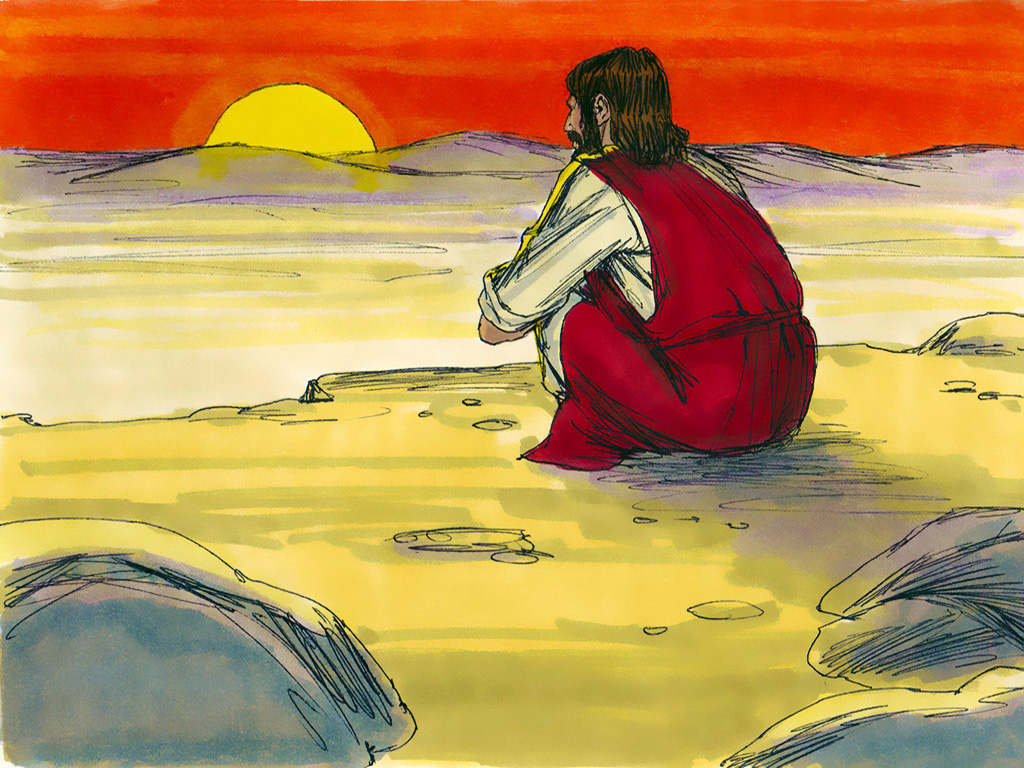 Winning Over Temptation
Matthew 3:1-6, 13-17; 4:1-11; 
Mark 1:4-13; 
Luke 3:1-16, 21-22; 4:1-13
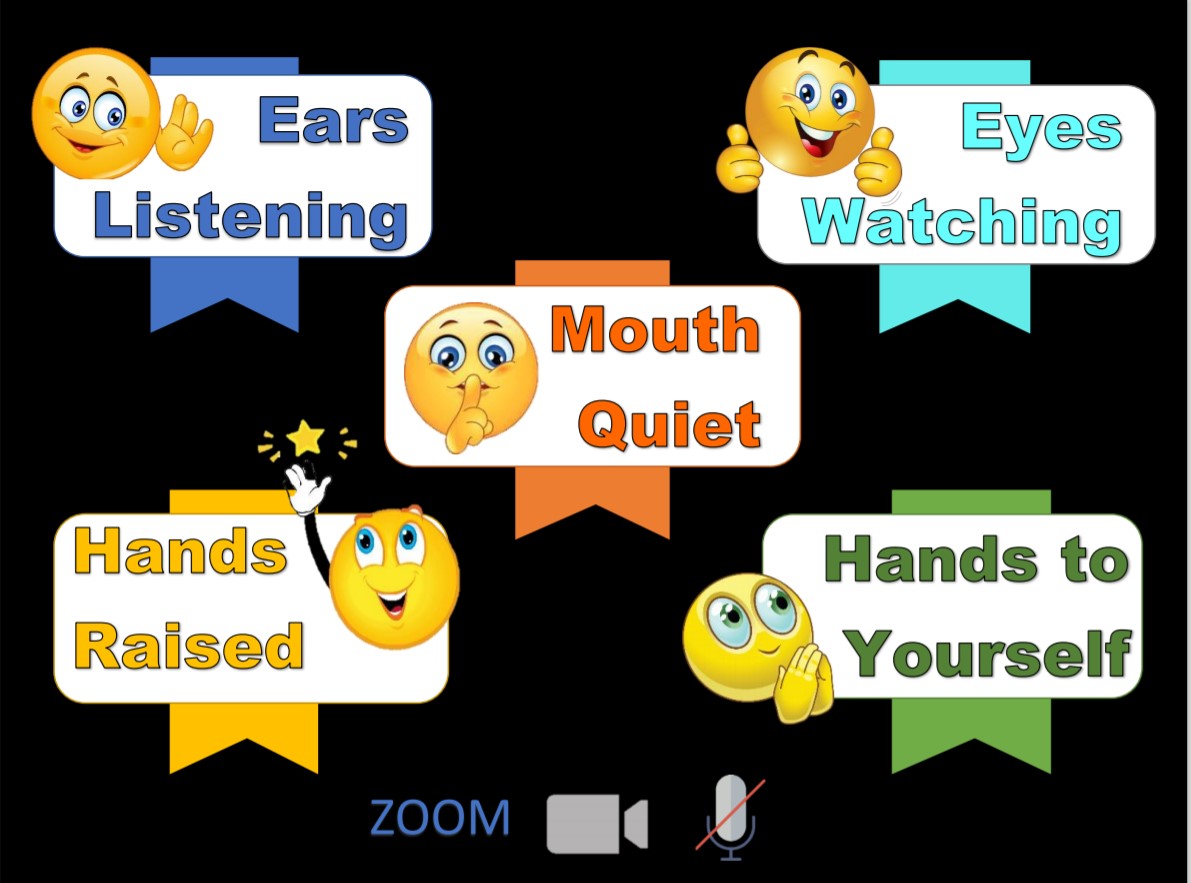 [Speaker Notes: Song: “Obey, Obey the Lord!"]
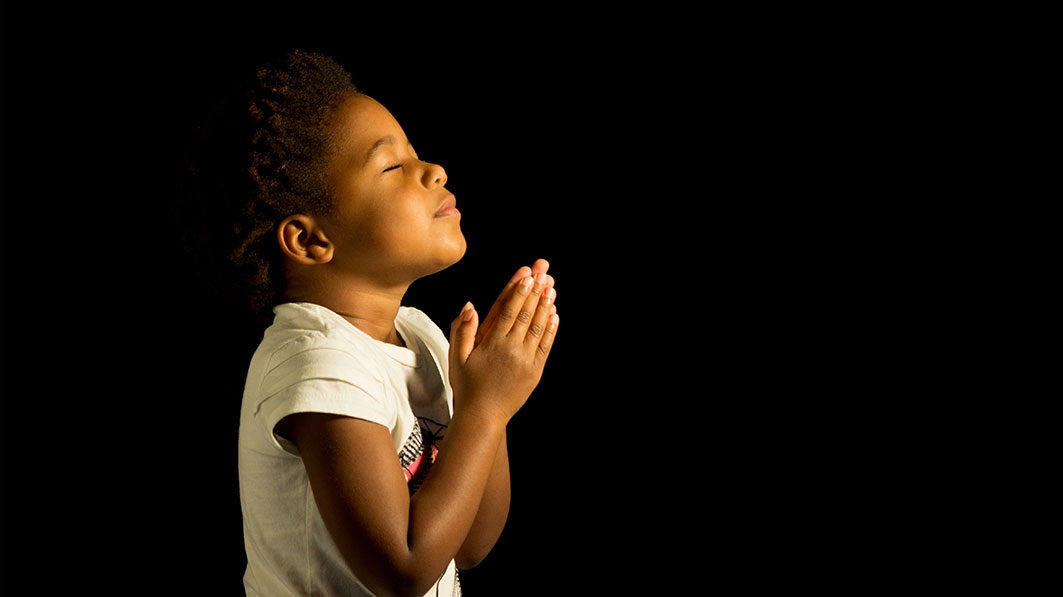 Dear Heavenly Father, ​
Thank You for....​
_________________

Please ….​
_________________

In Jesus' name,​
Amen​
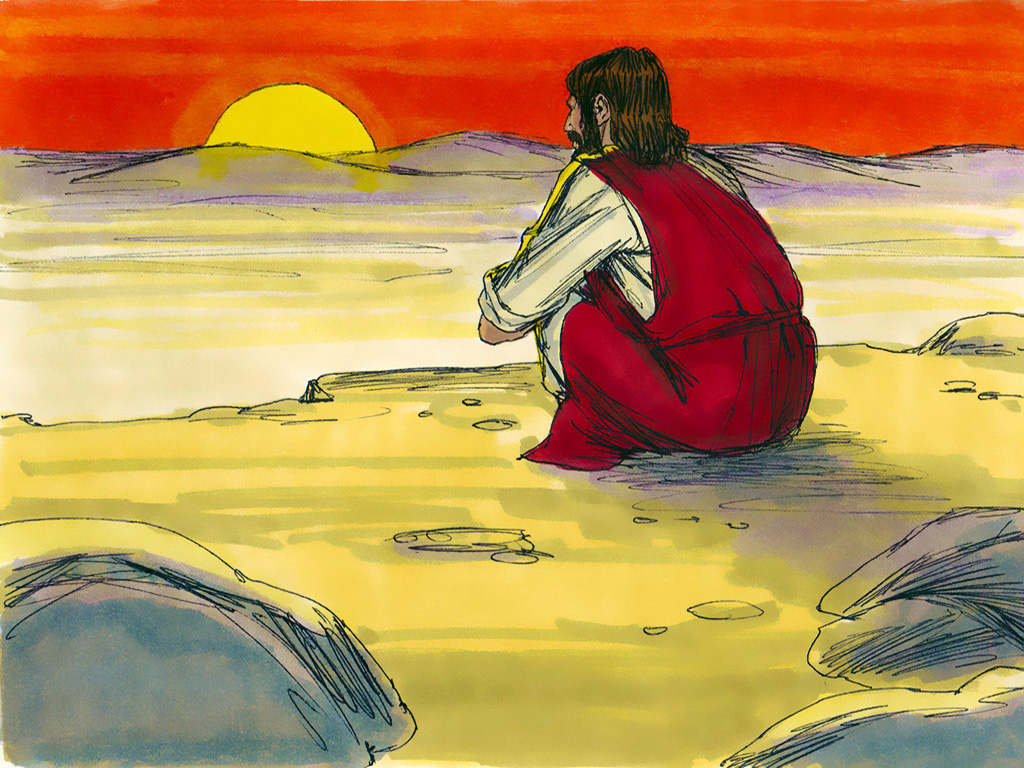 Winning Over Temptation
Matthew 3:1-6, 13-17; 4:1-11; 
Mark 1:4-13; 
Luke 3:1-16, 21-22; 4:1-13
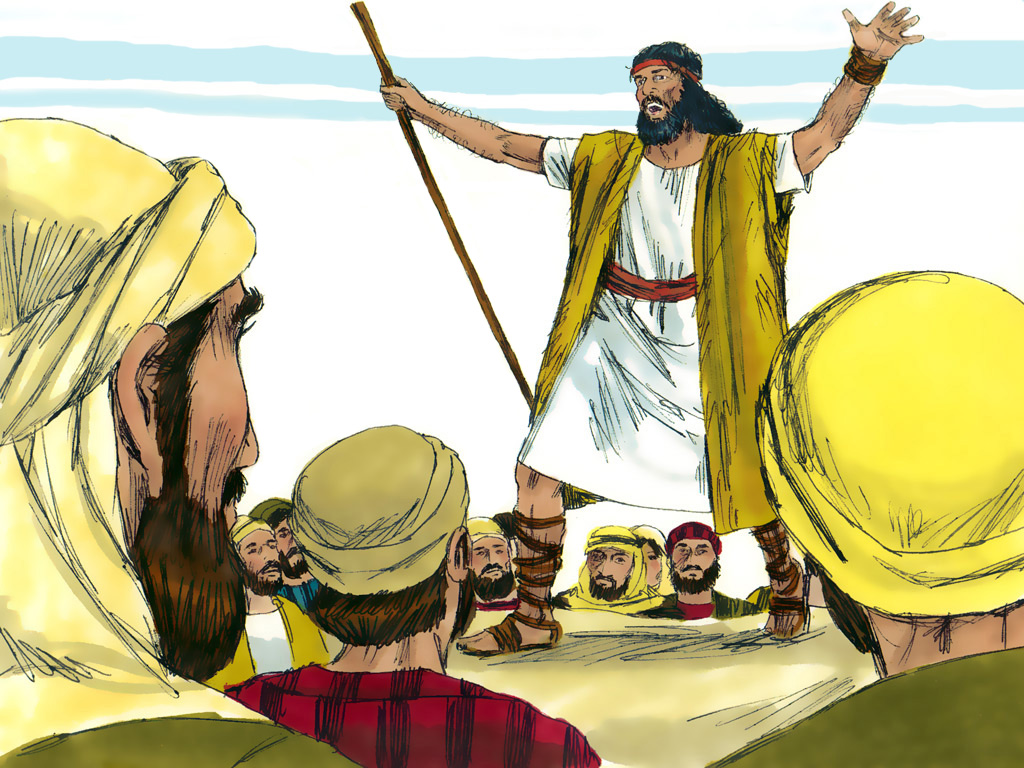 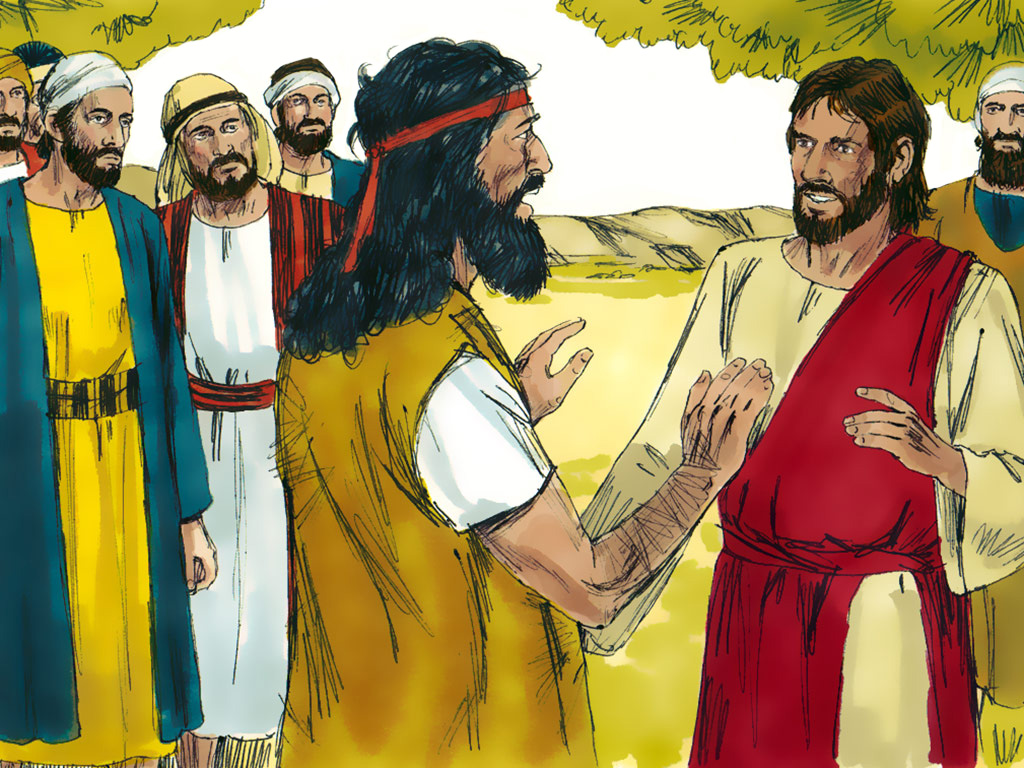 “THIS IS MY BELOVED SON, IN WHOM I AM WELL PLEASED.”
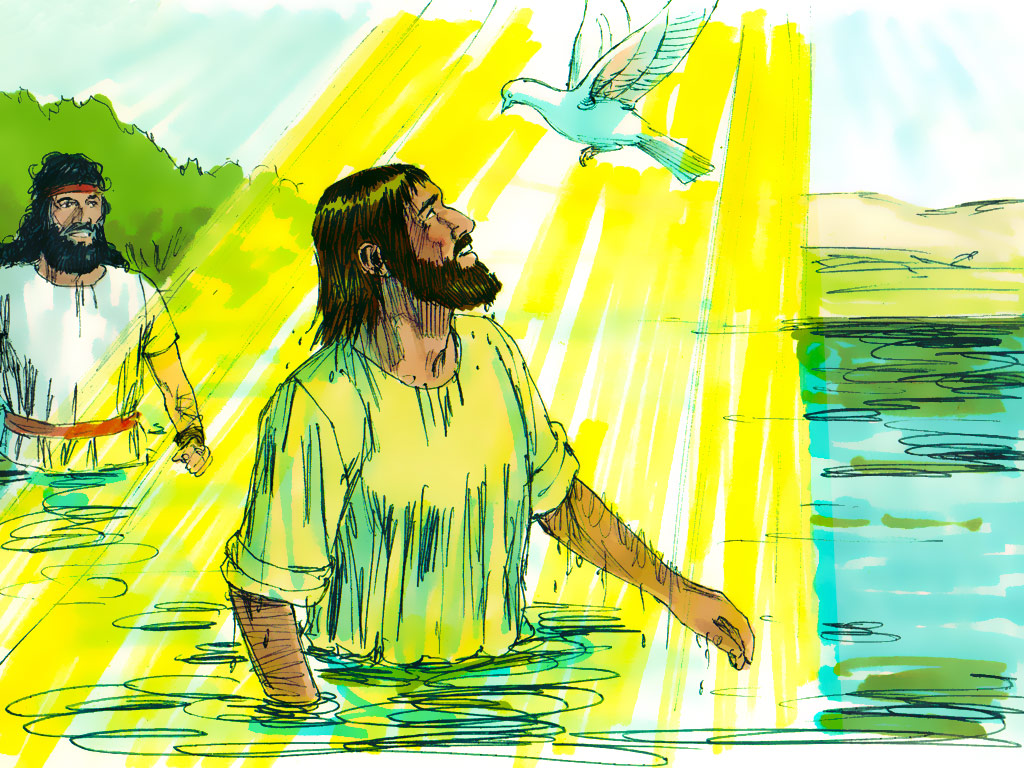 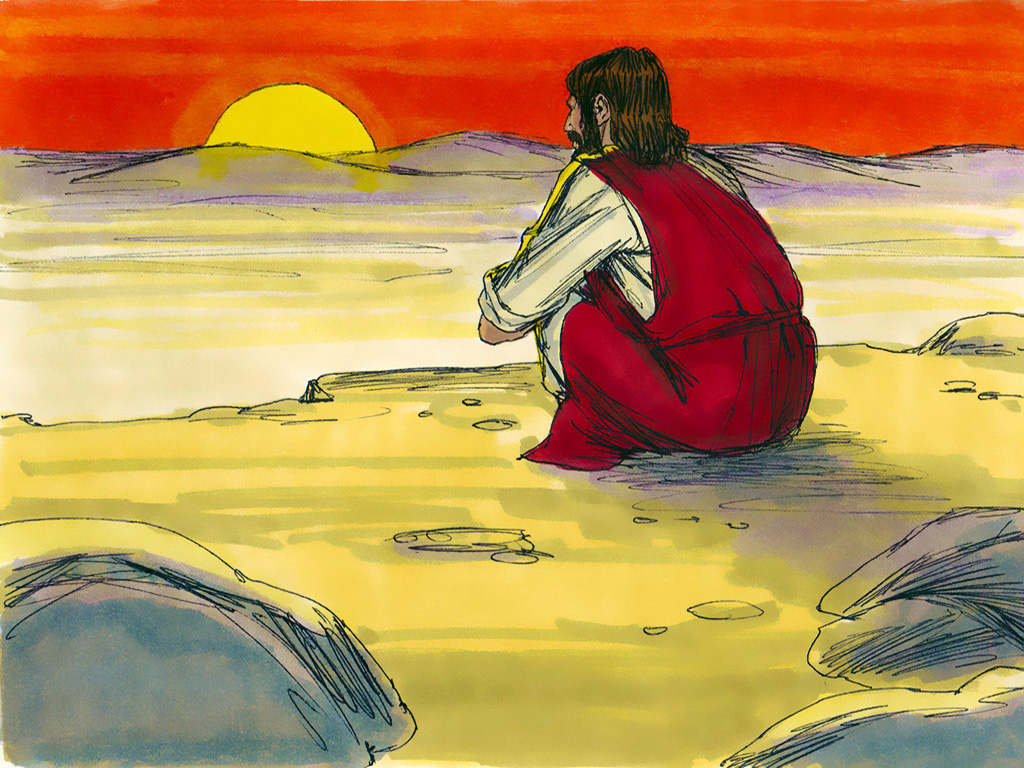 1 Kings 8:46
“…For there is no man
 who sinneth not….”
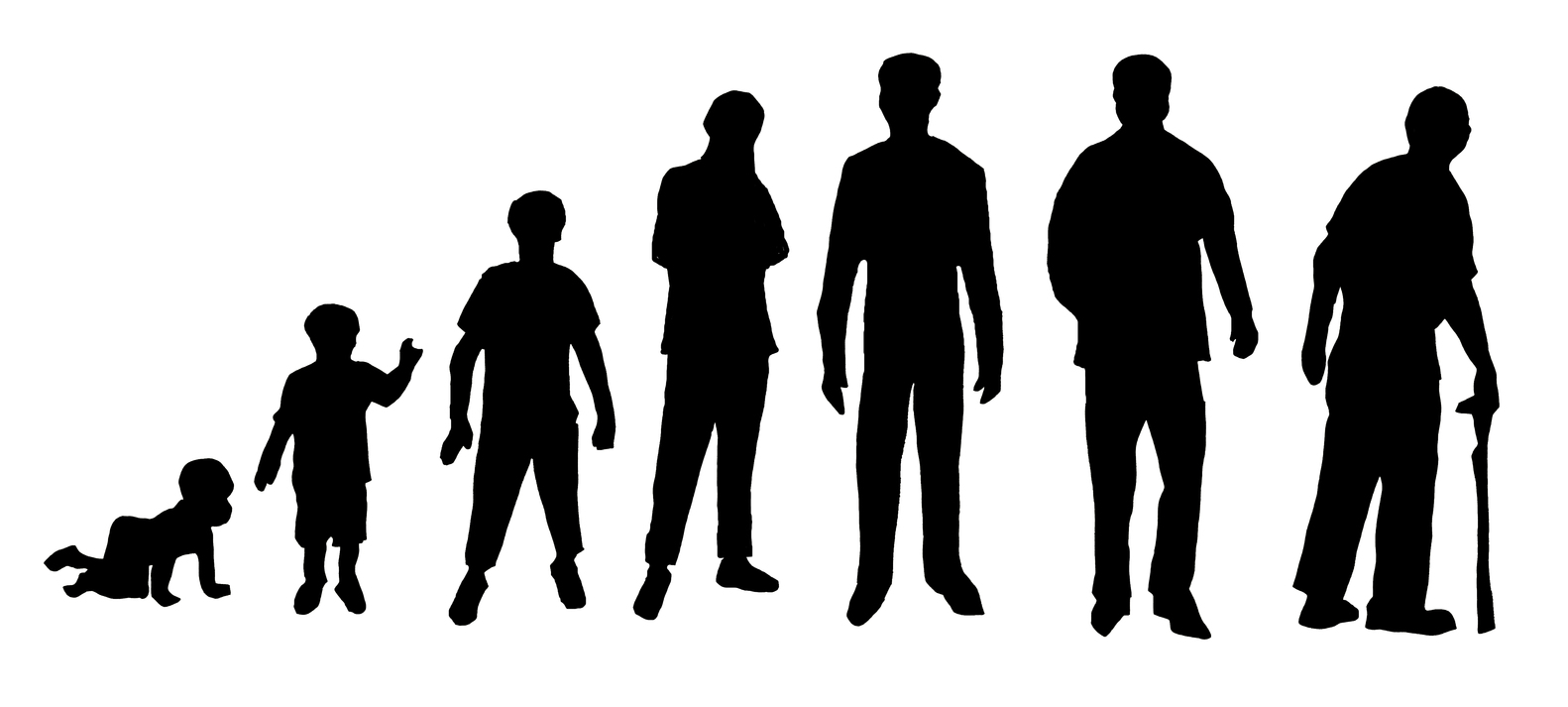 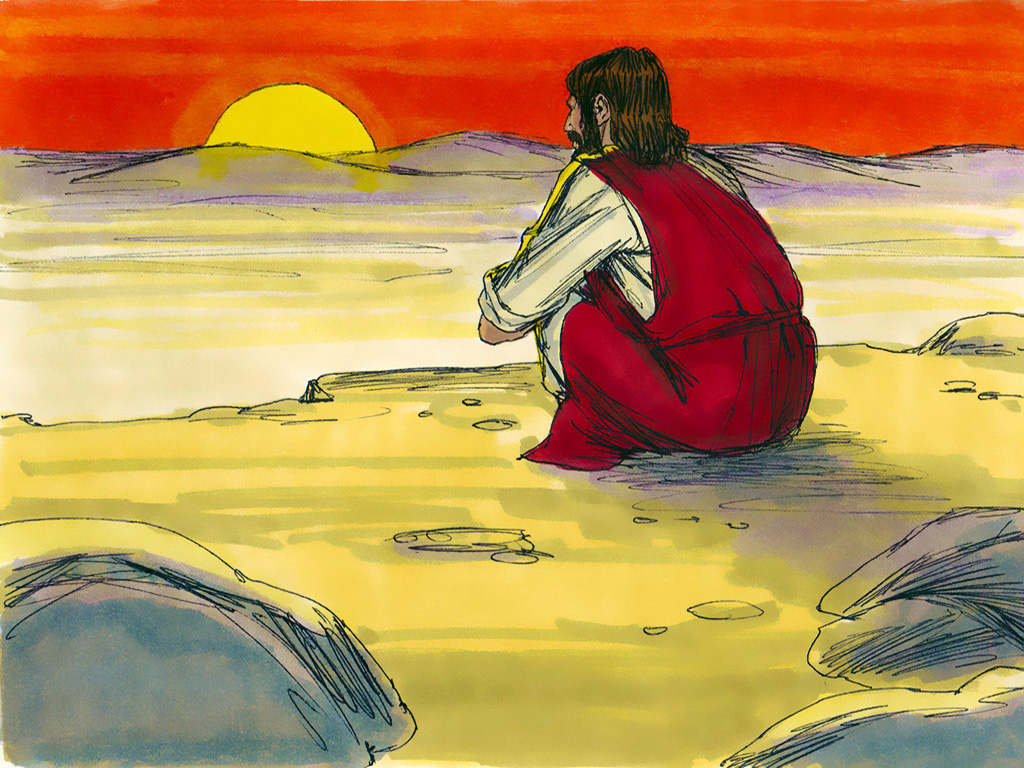 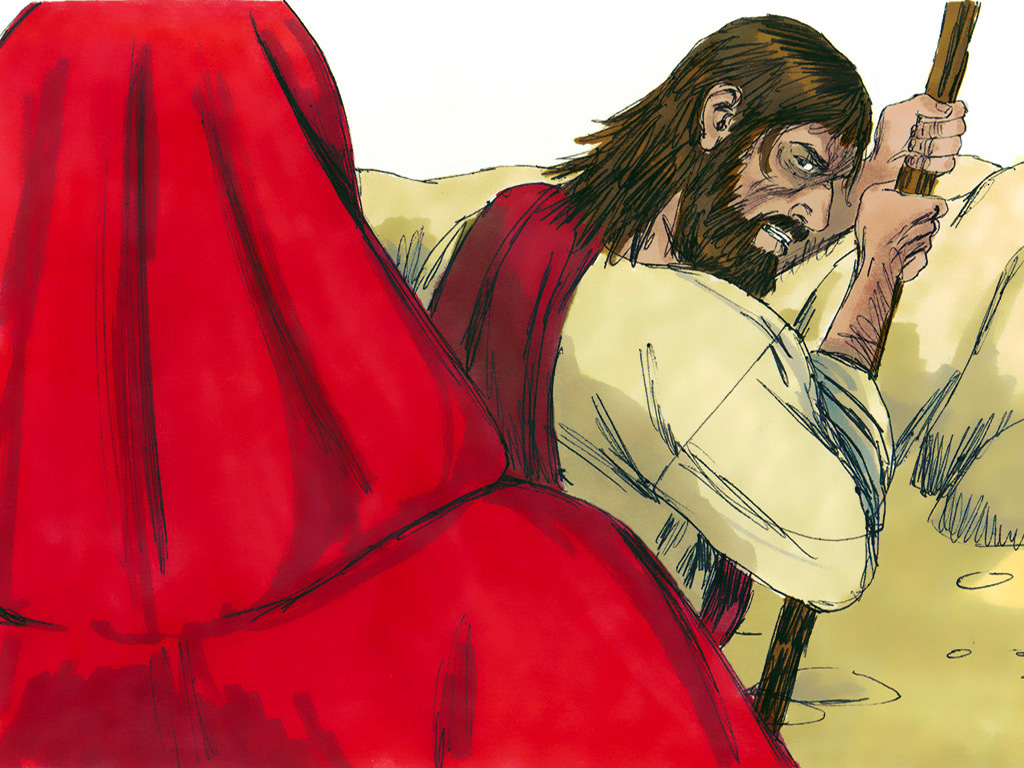 You need to know God’s Word and believe what It says.
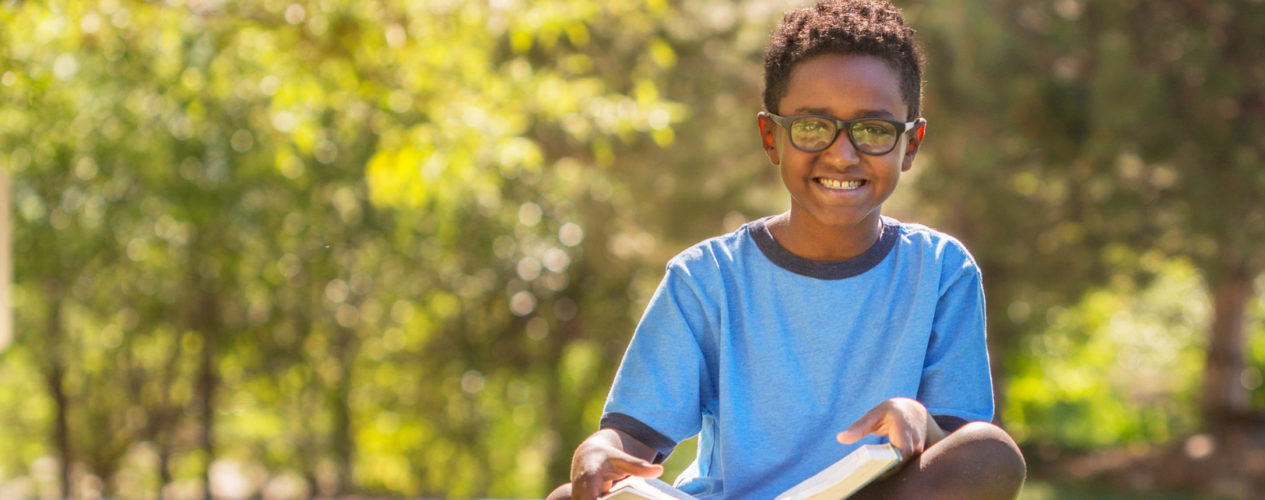 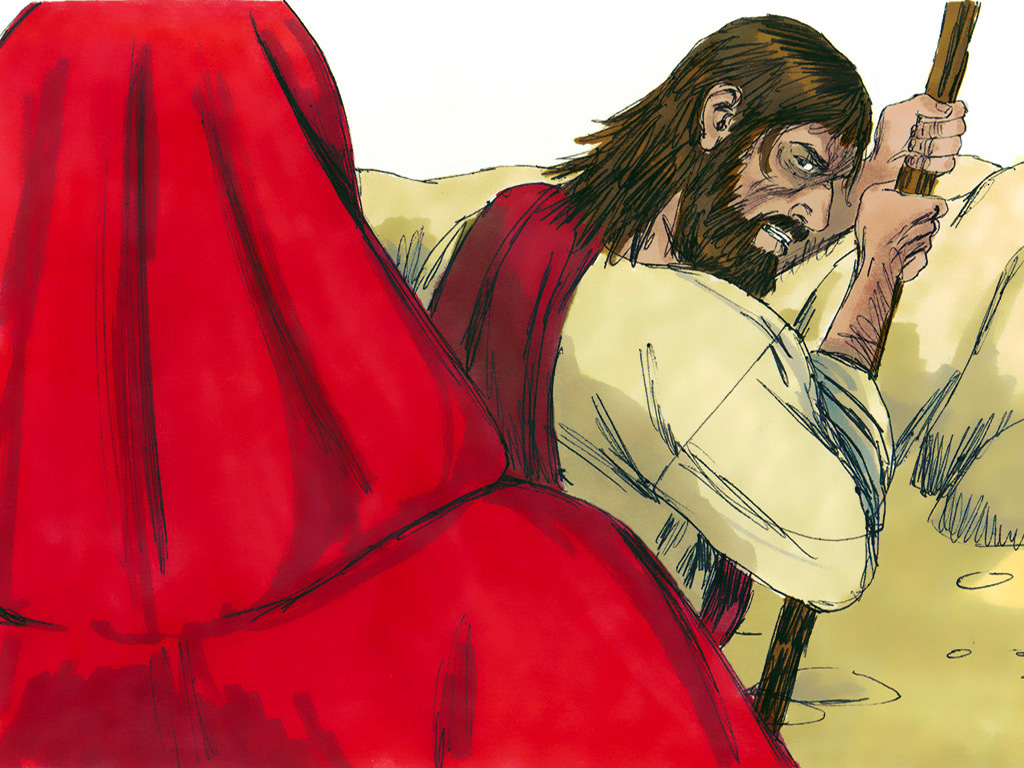 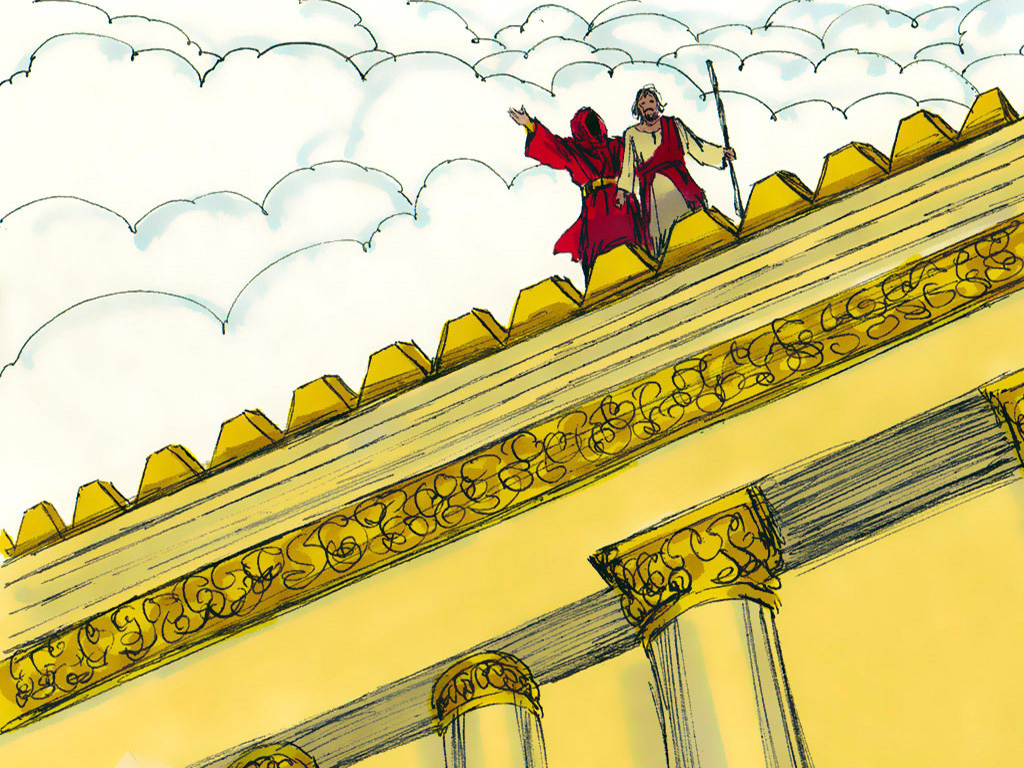 You need to know God’s Word and believe what It says.
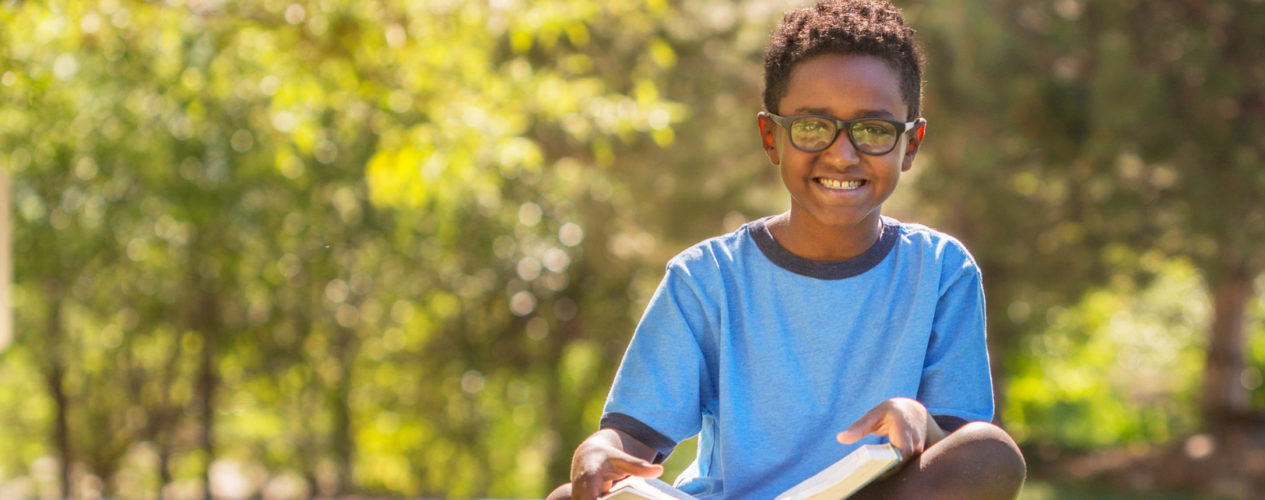 Psalm 119:11
“Thy Word have 
I hid in my heart, 
that I might not sinned against Thee.”
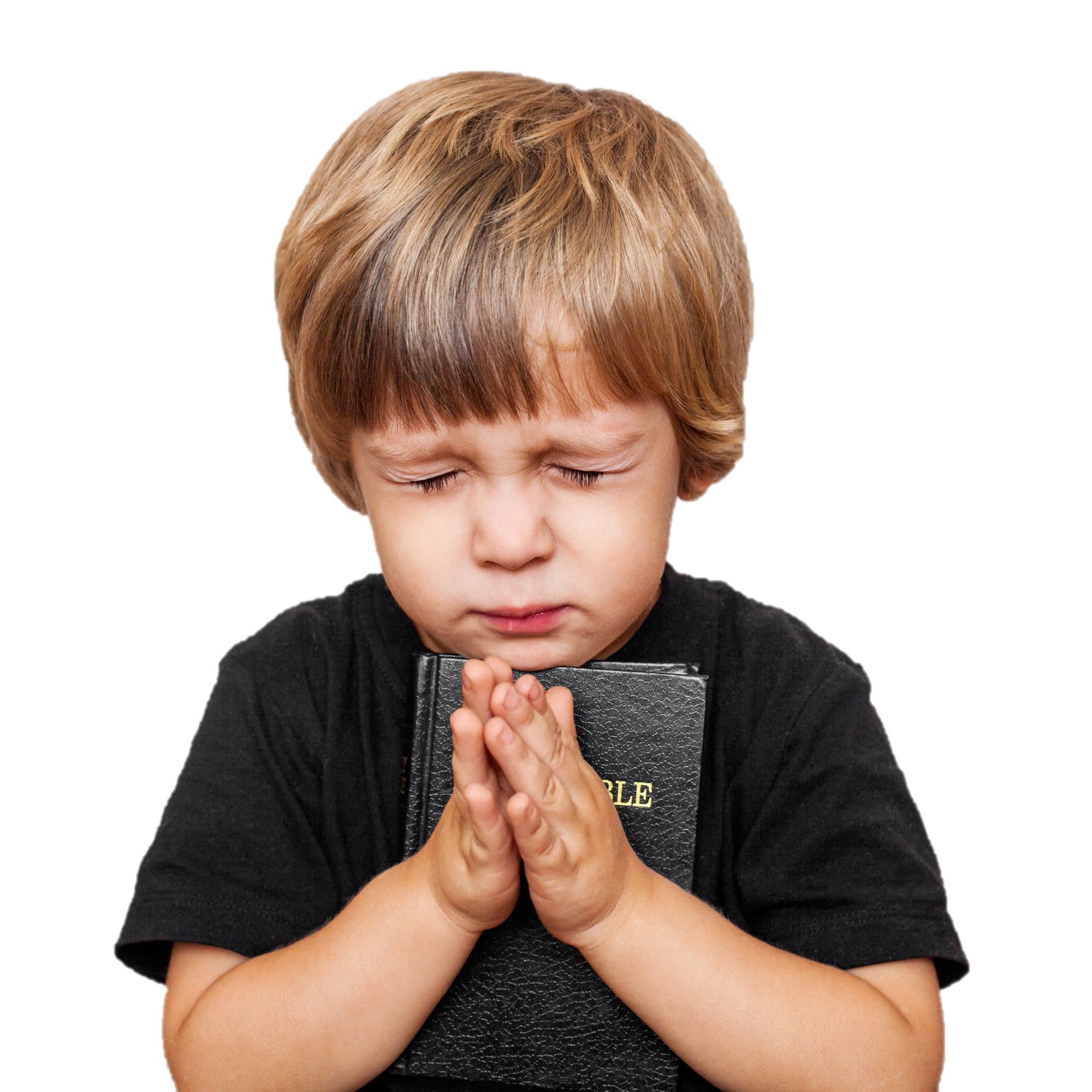 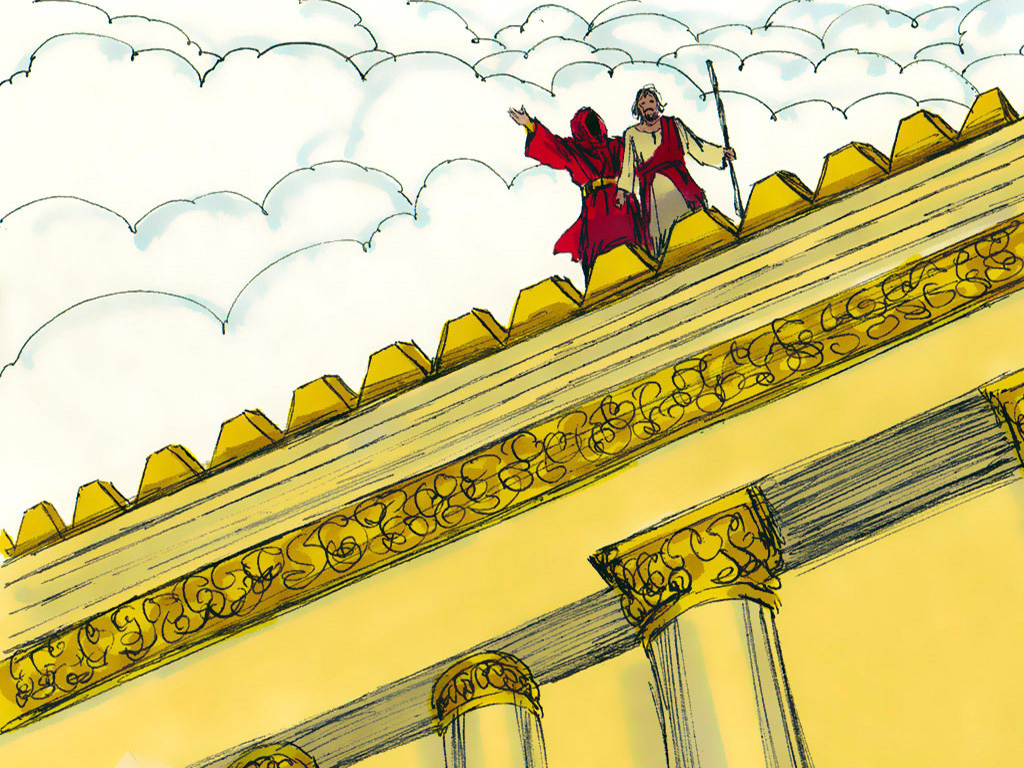 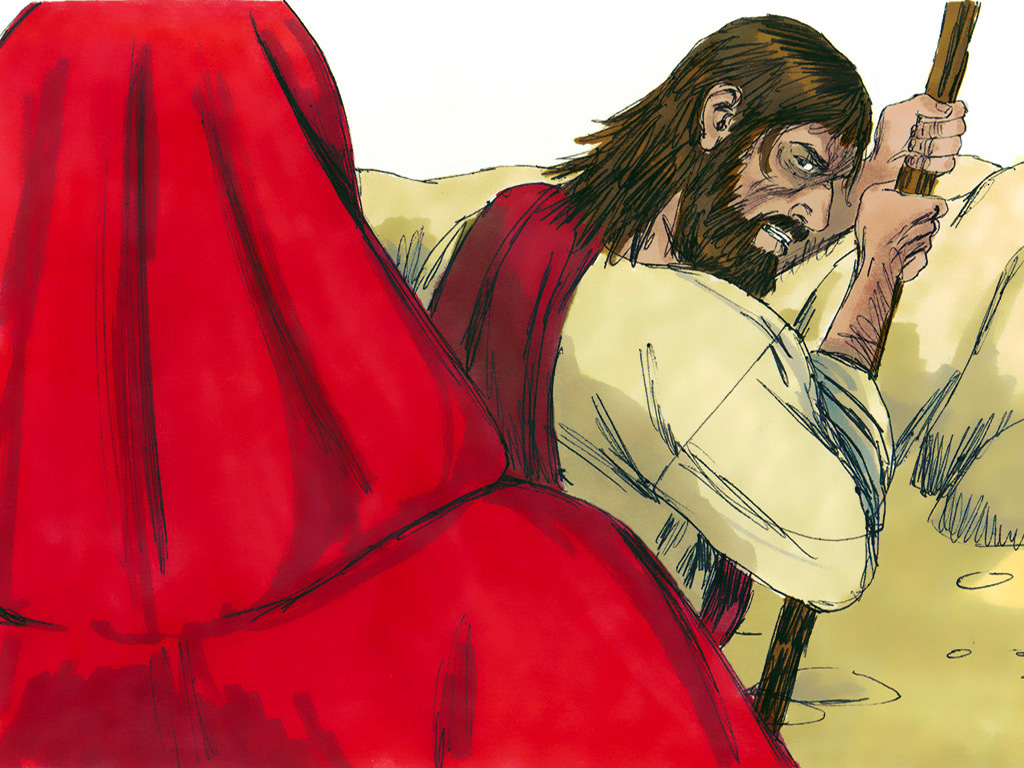 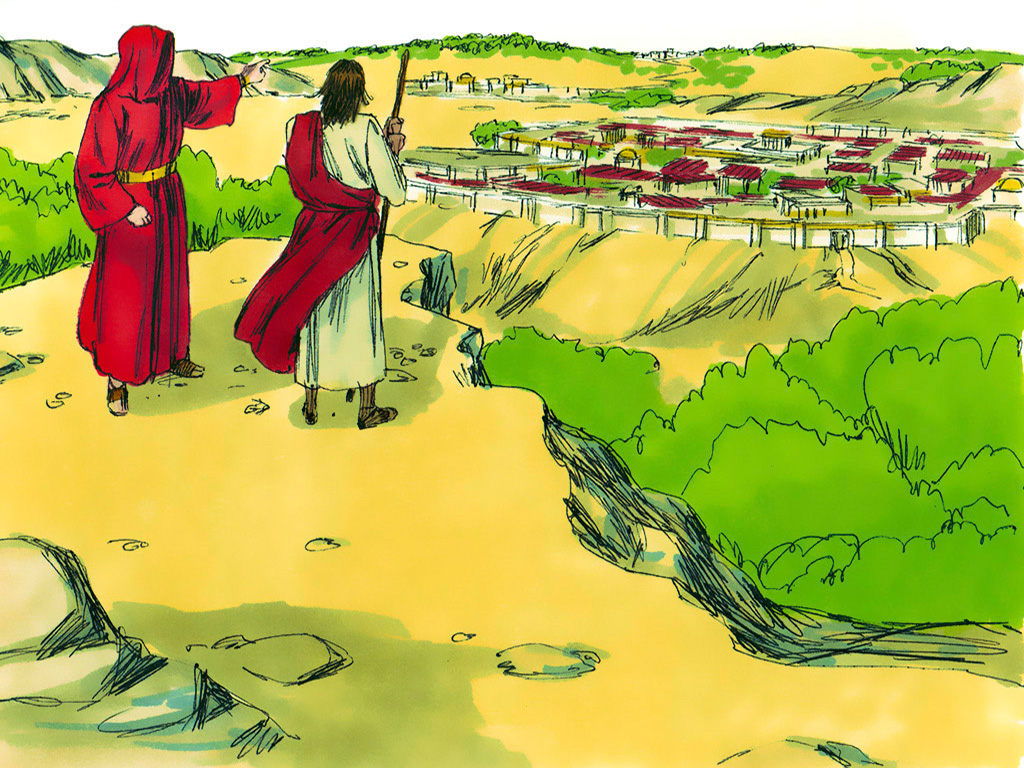 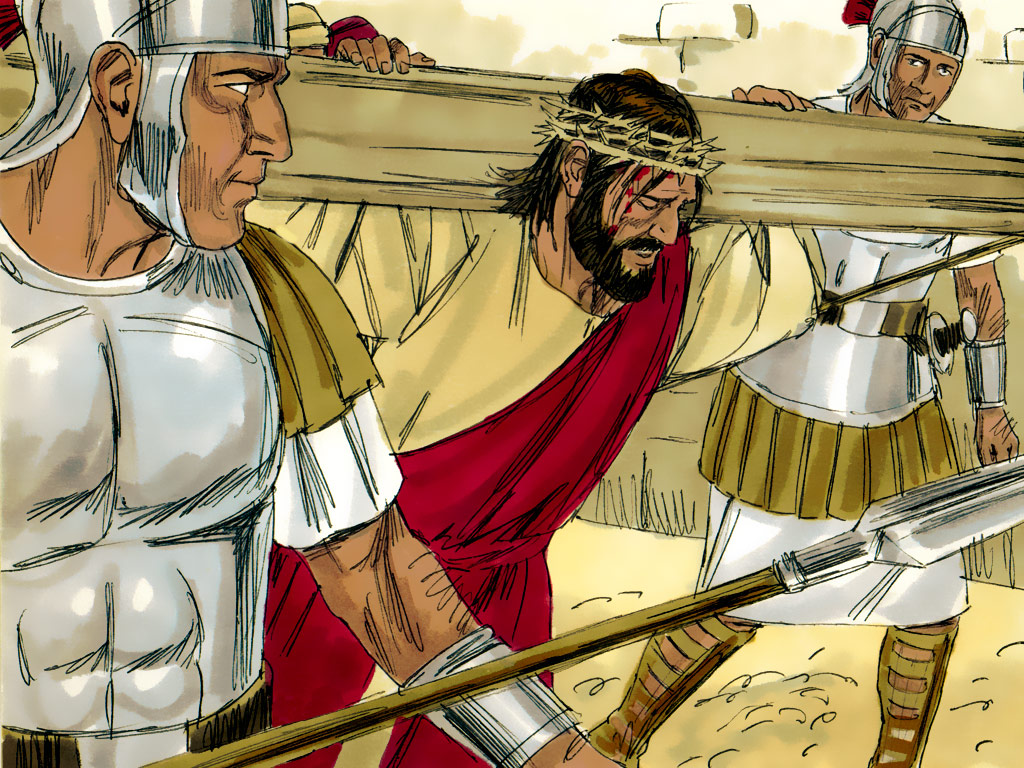 Hebrews 9:22
“…Without shedding 
of blood is 
no remission.”
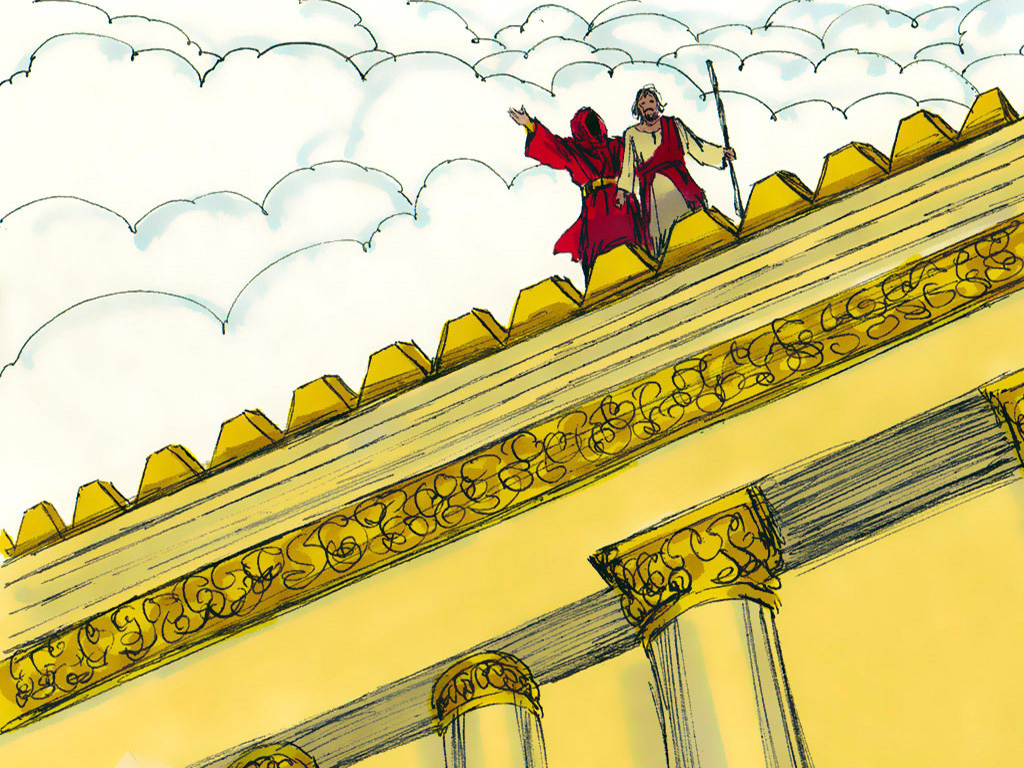 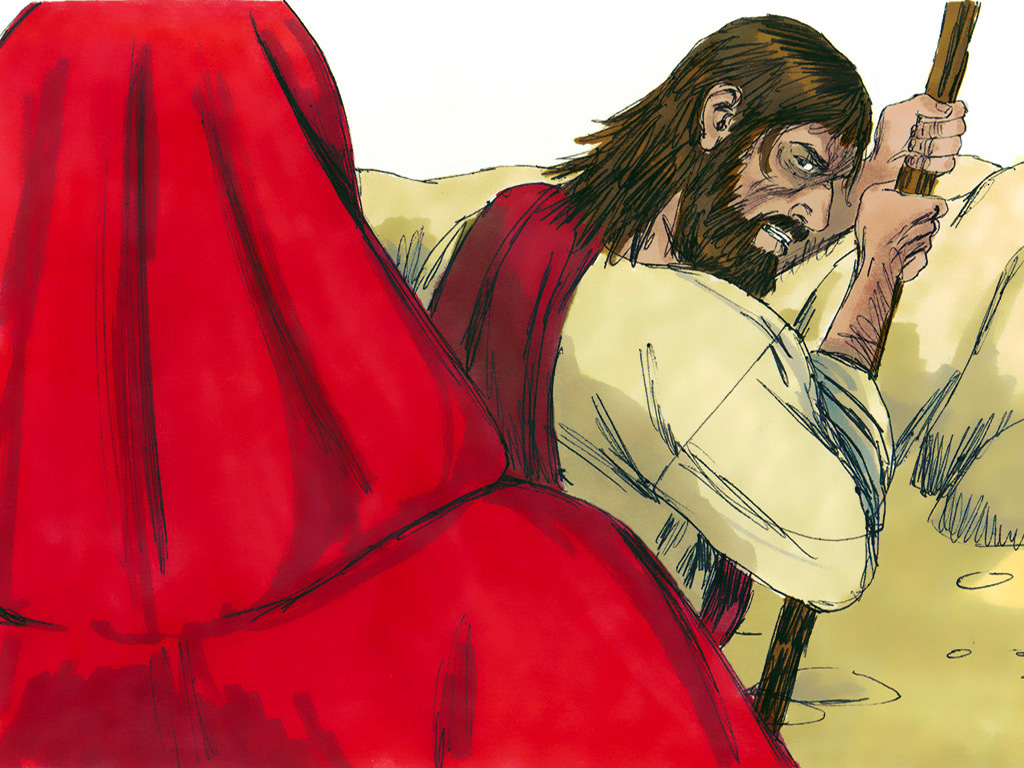 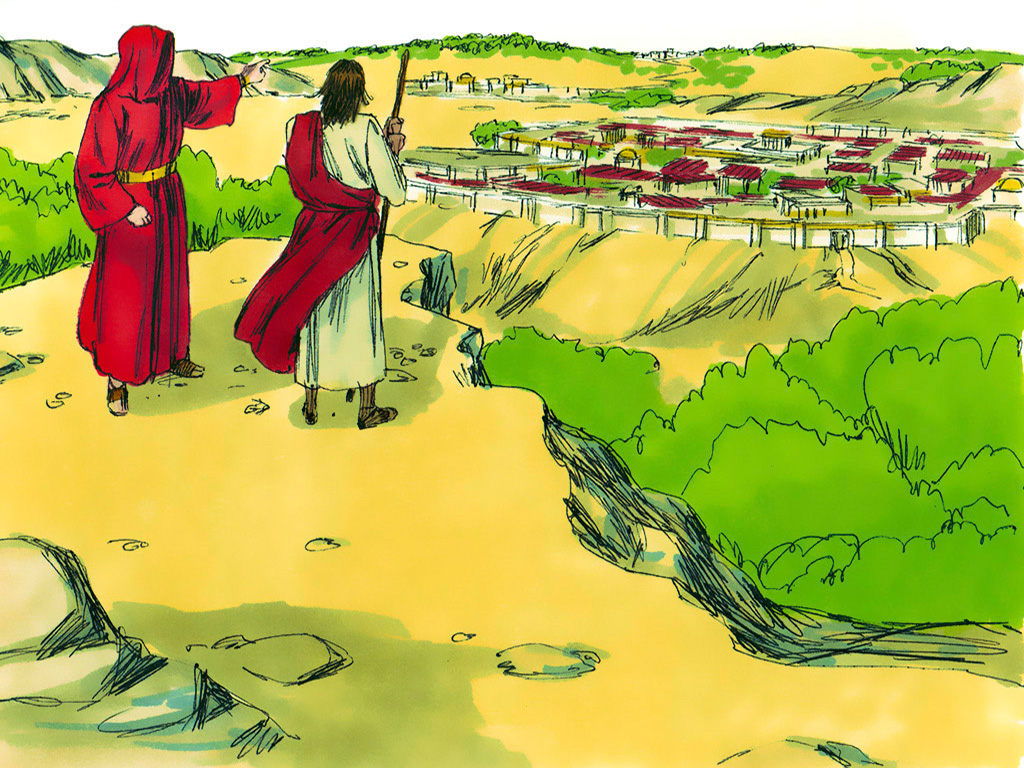 You need to know God’s Word and believe what It says.
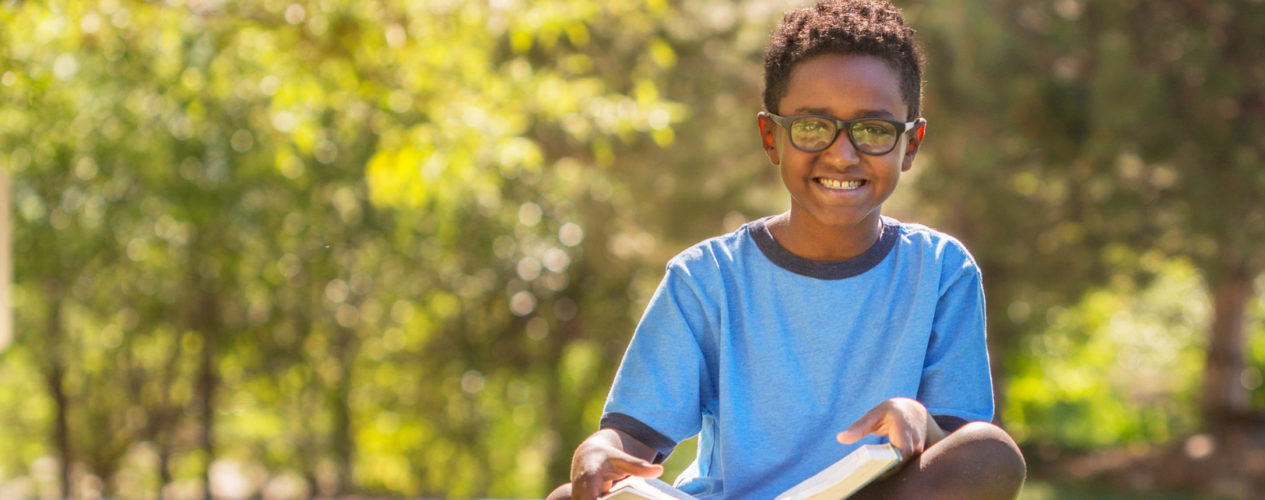 Psalm 119:11
“Thy Word have 
I hid in my heart, 
that I might not sinned against Thee.”
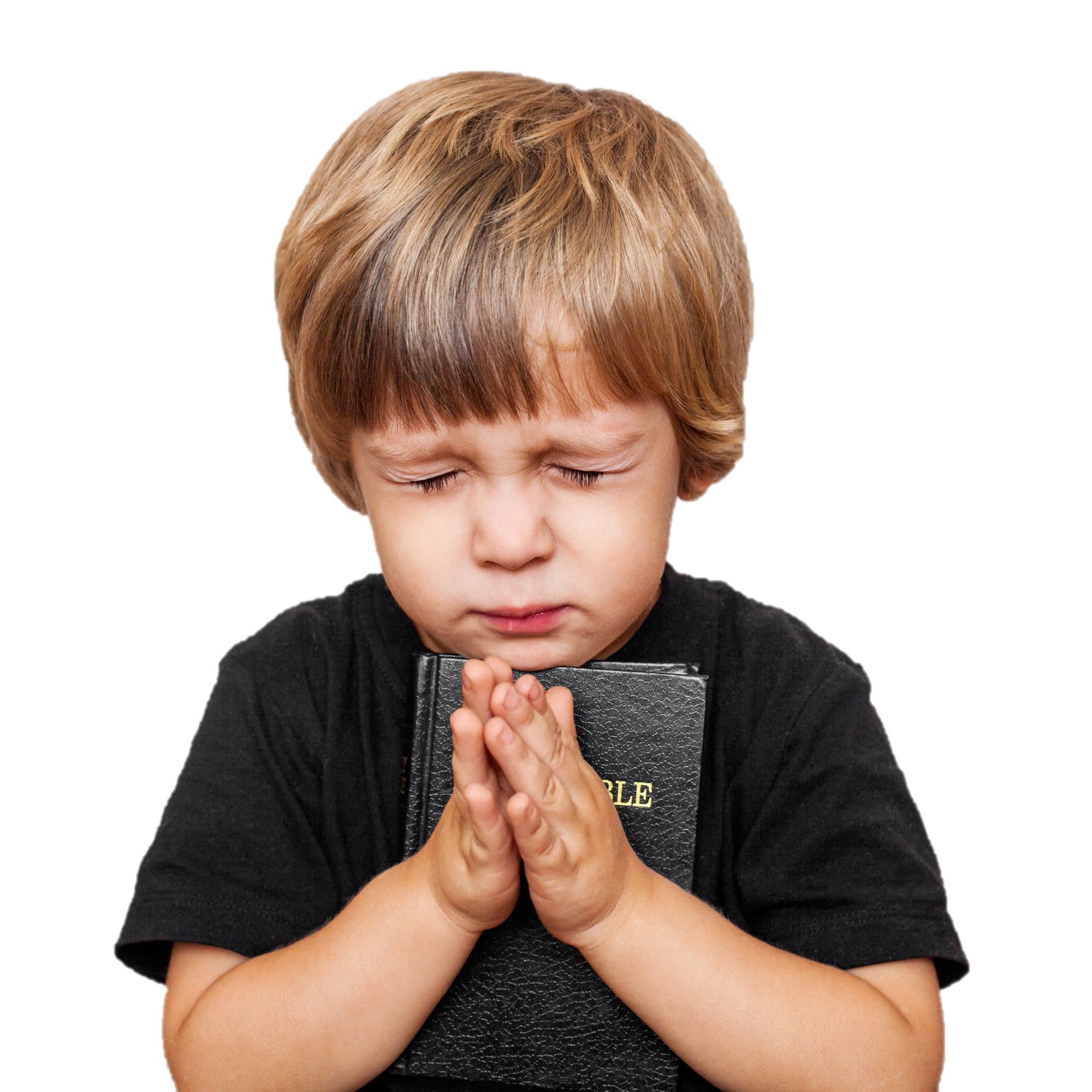 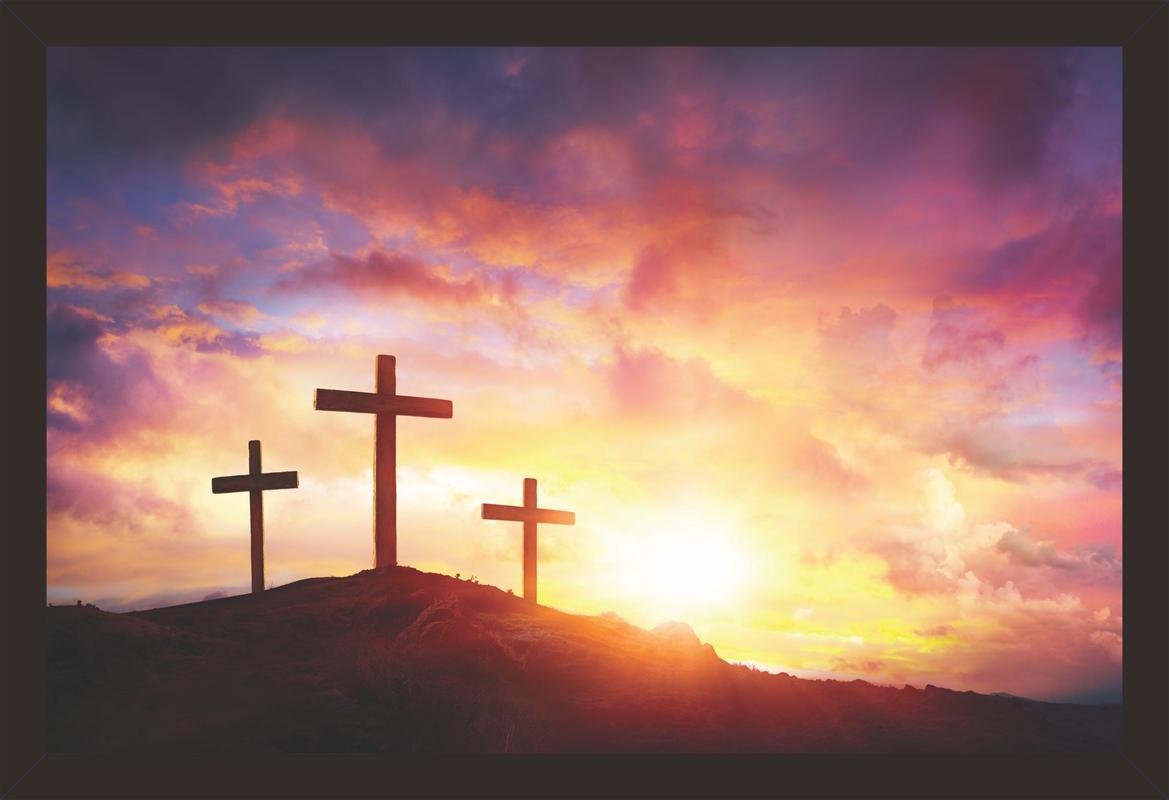 Acts 16:31
“…Believe on the Lord Jesus Christ
and thou shalt be saved….”
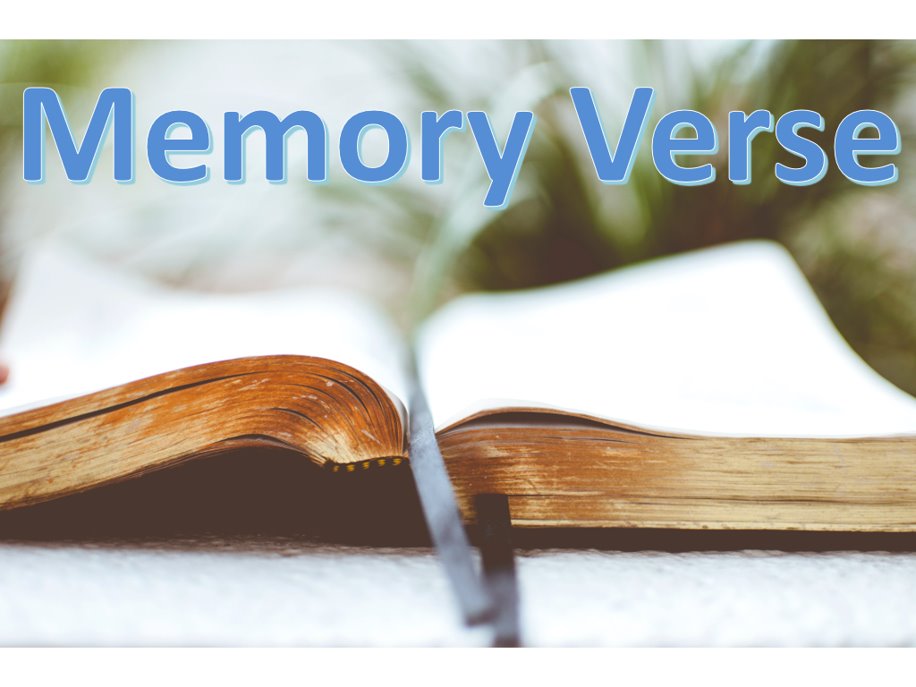 Psalm 119:11
“Thy Word have 
I hid in my heart, 
that I might not sinned against Thee.”
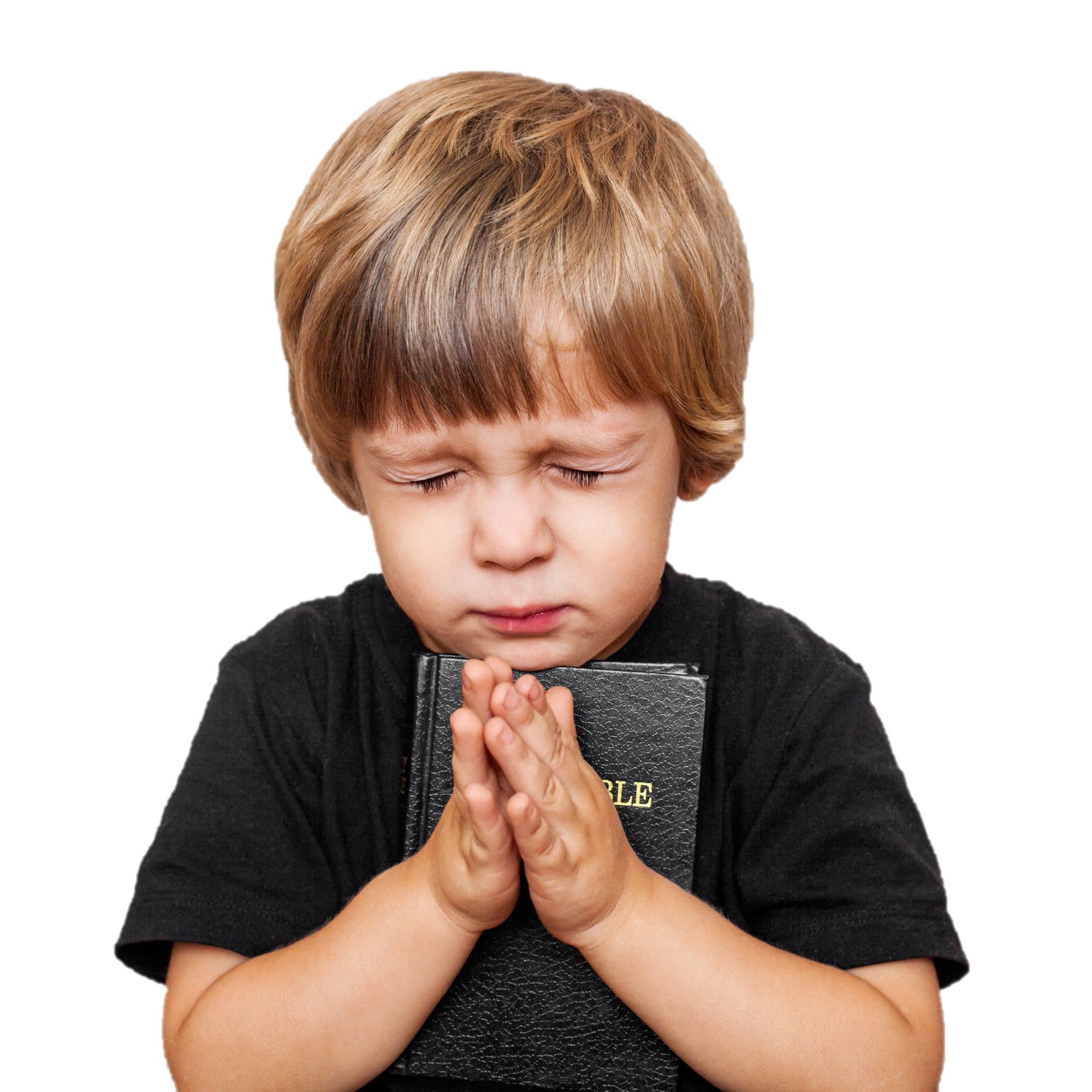 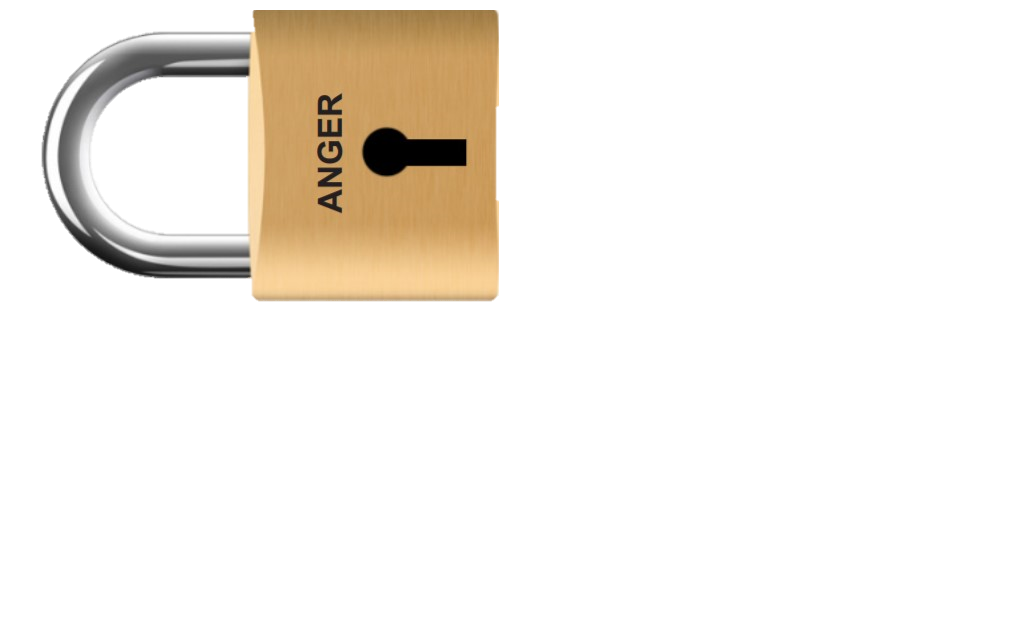 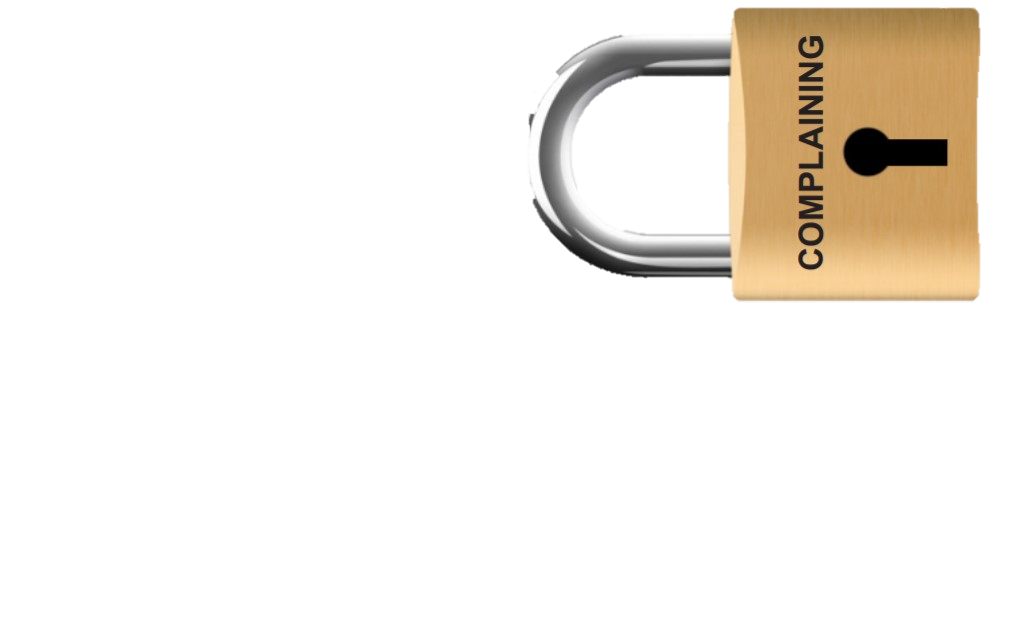 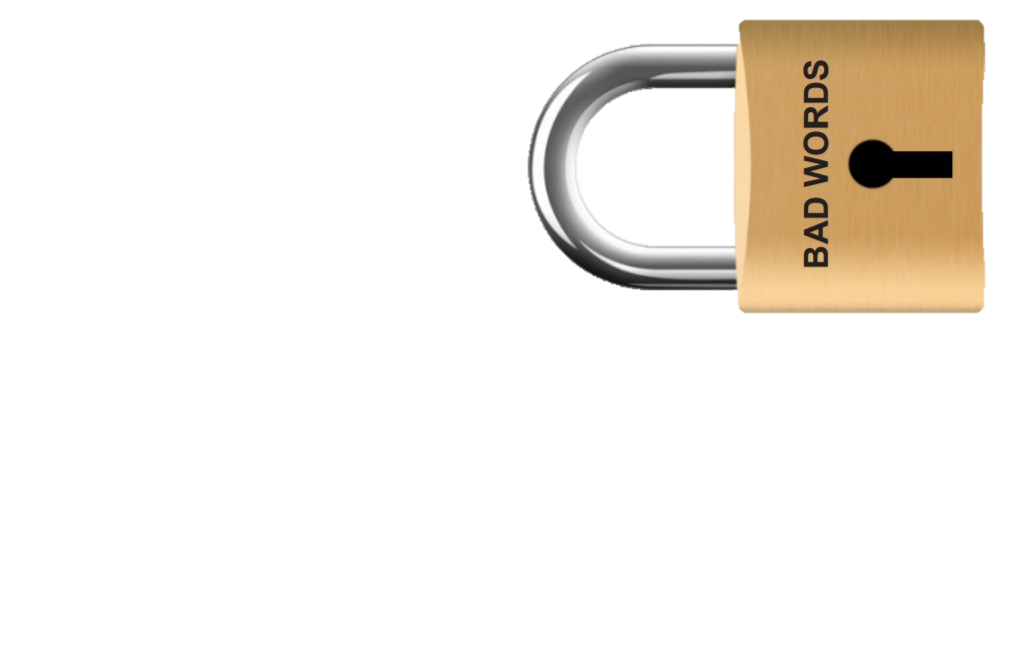 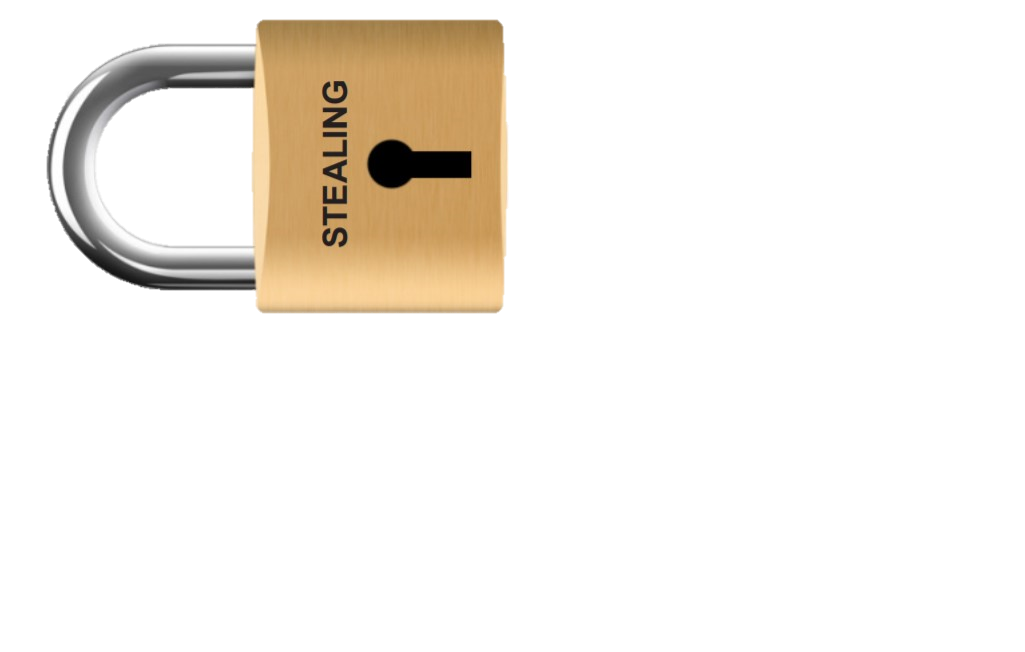 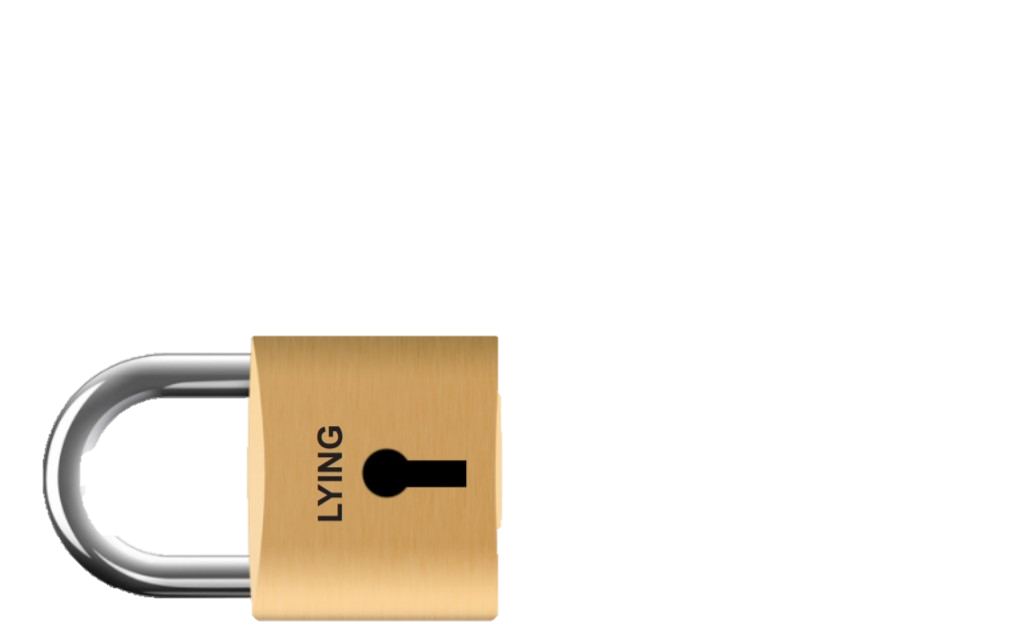 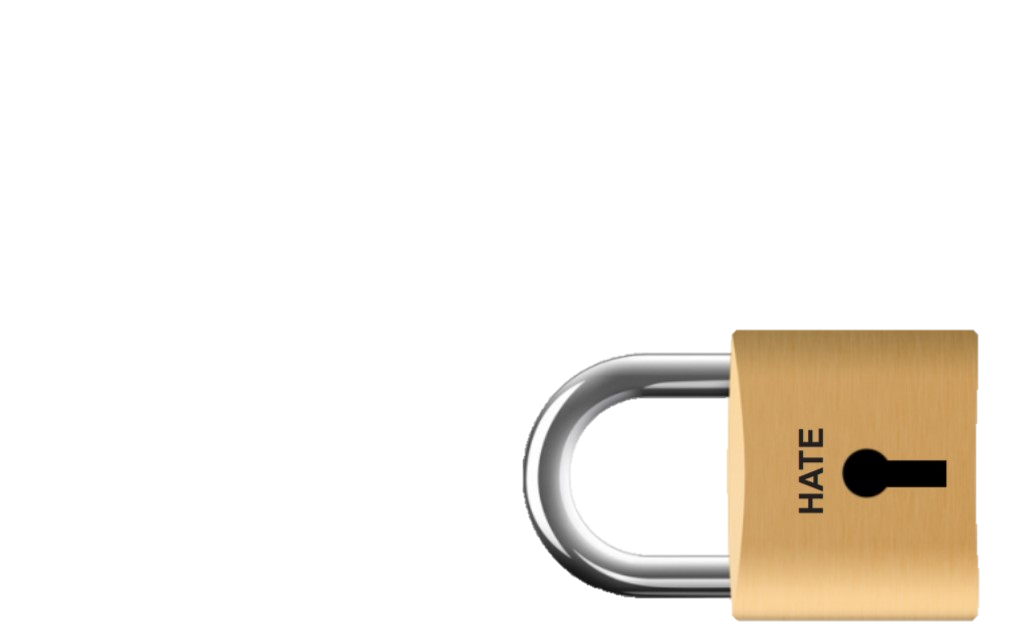 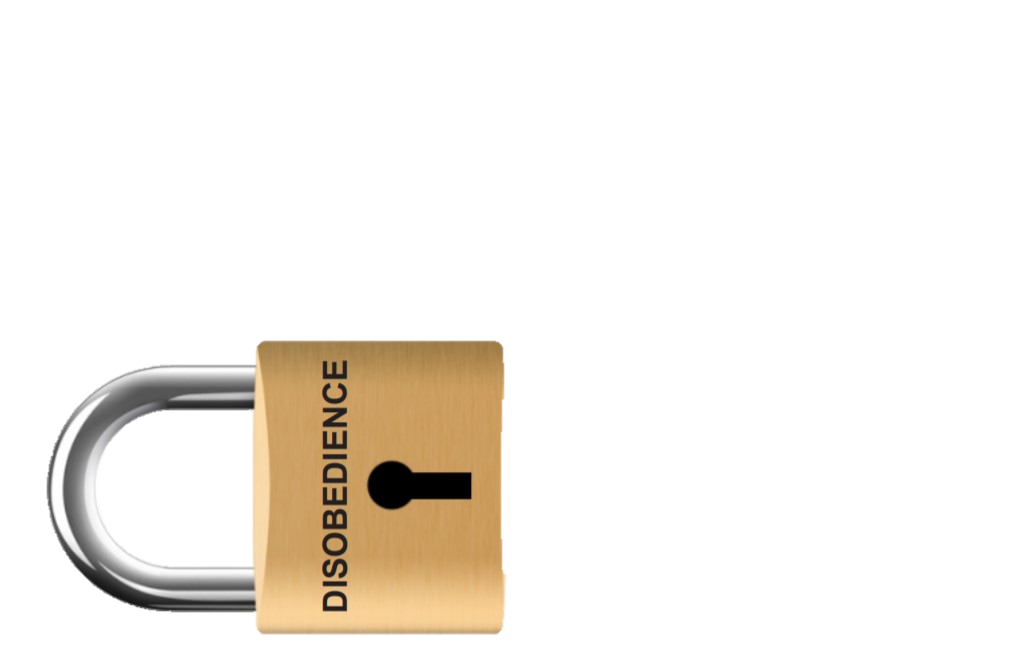 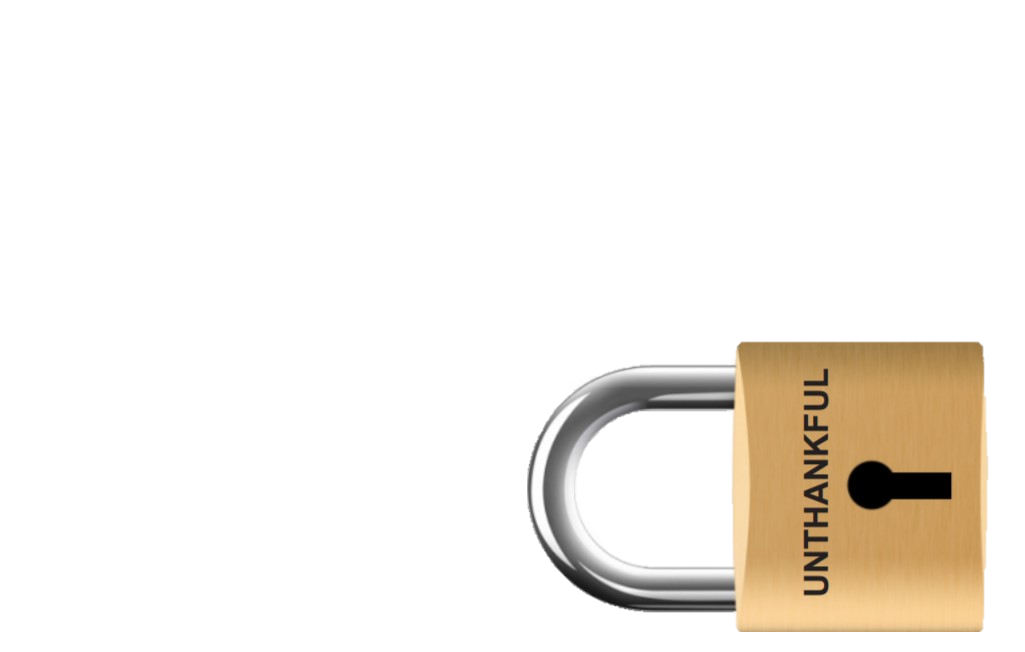 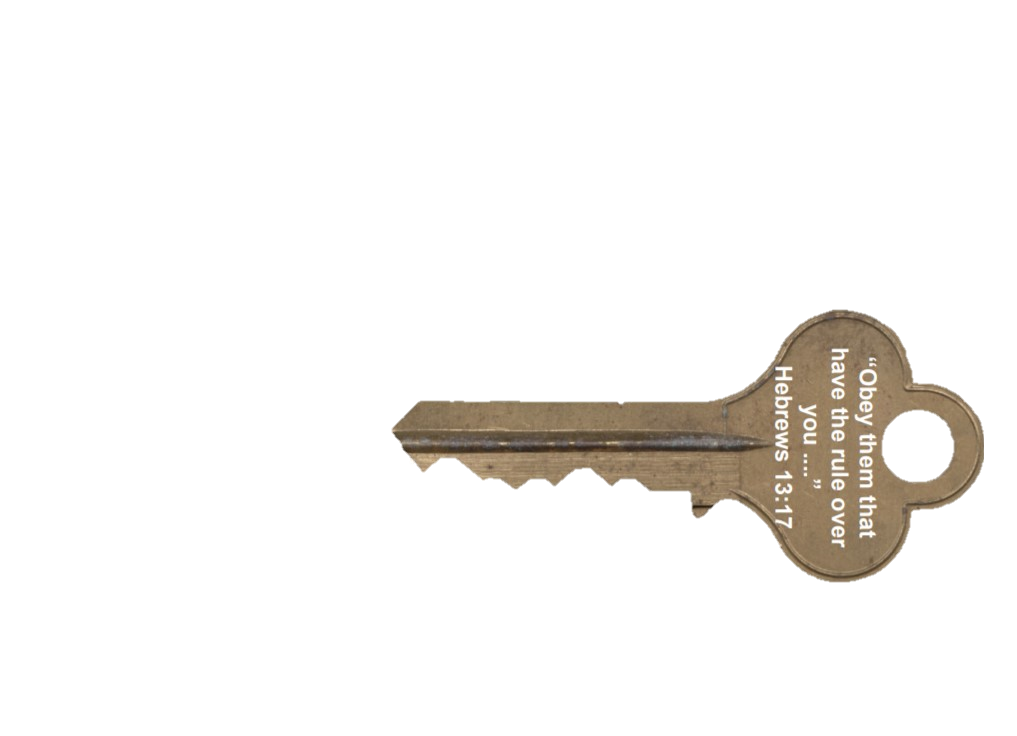 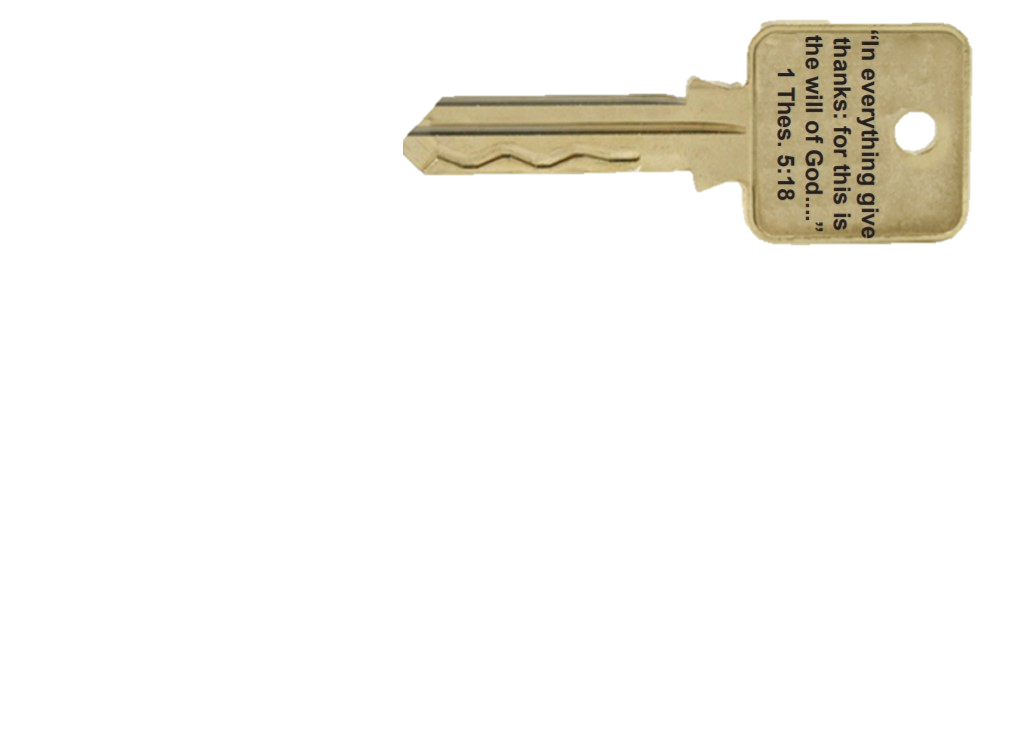 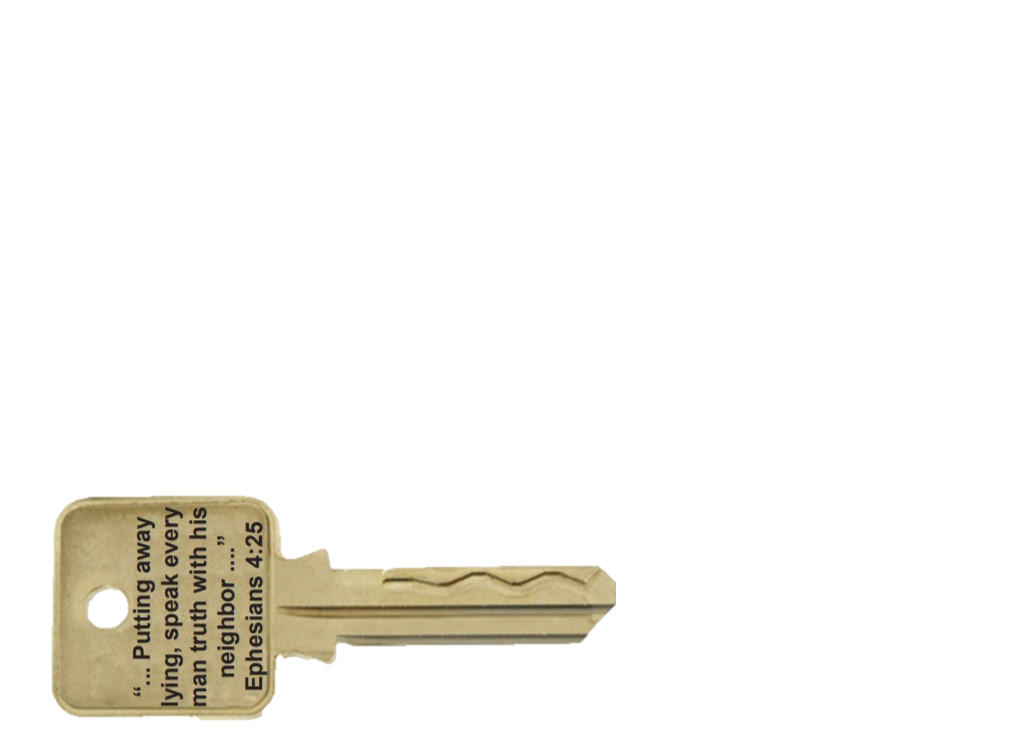 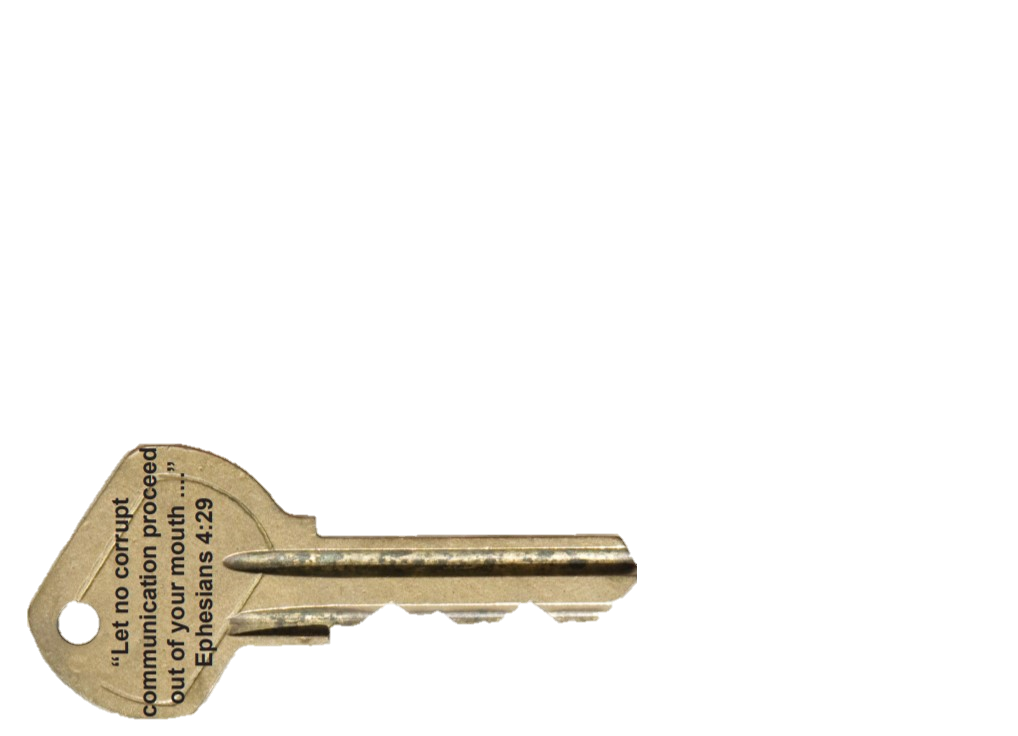 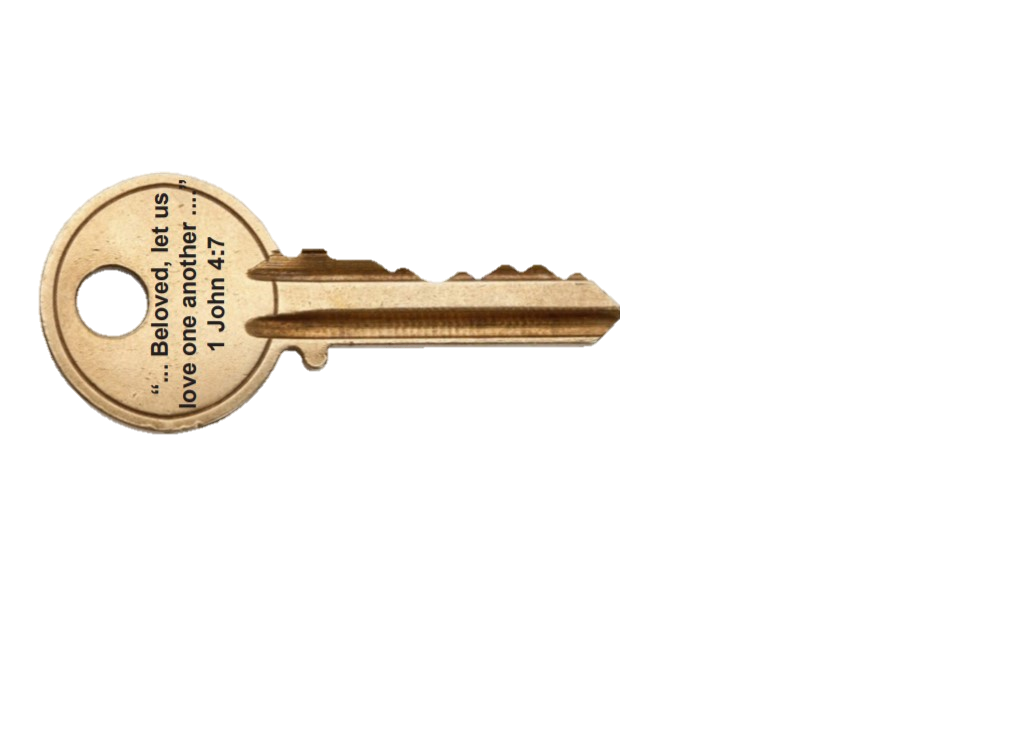 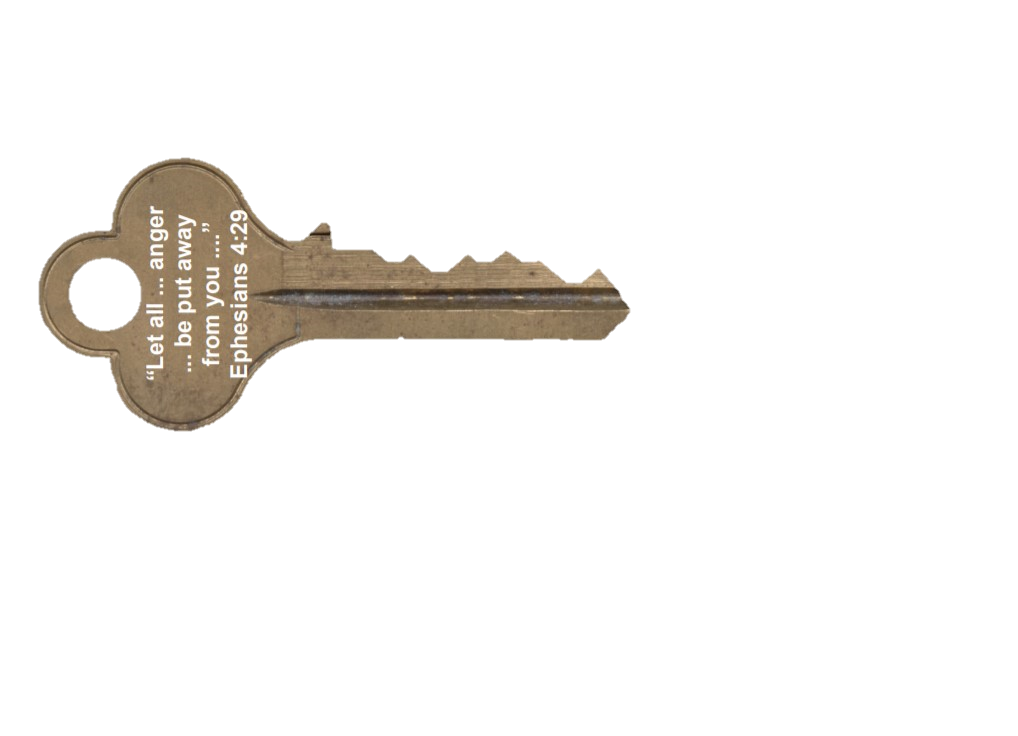 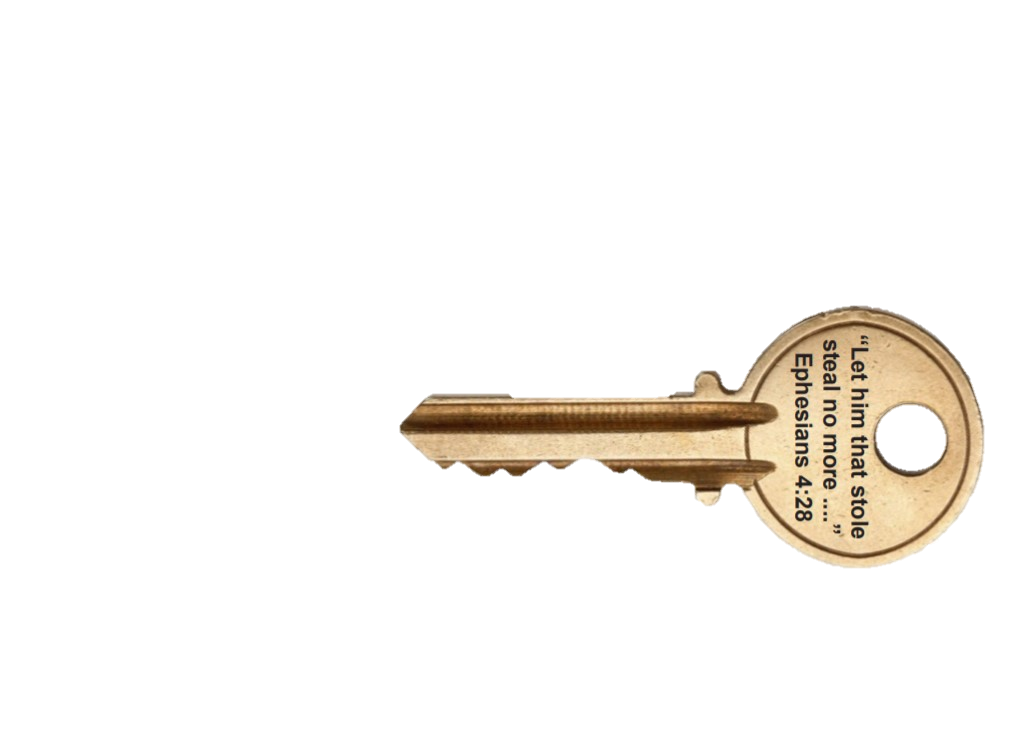 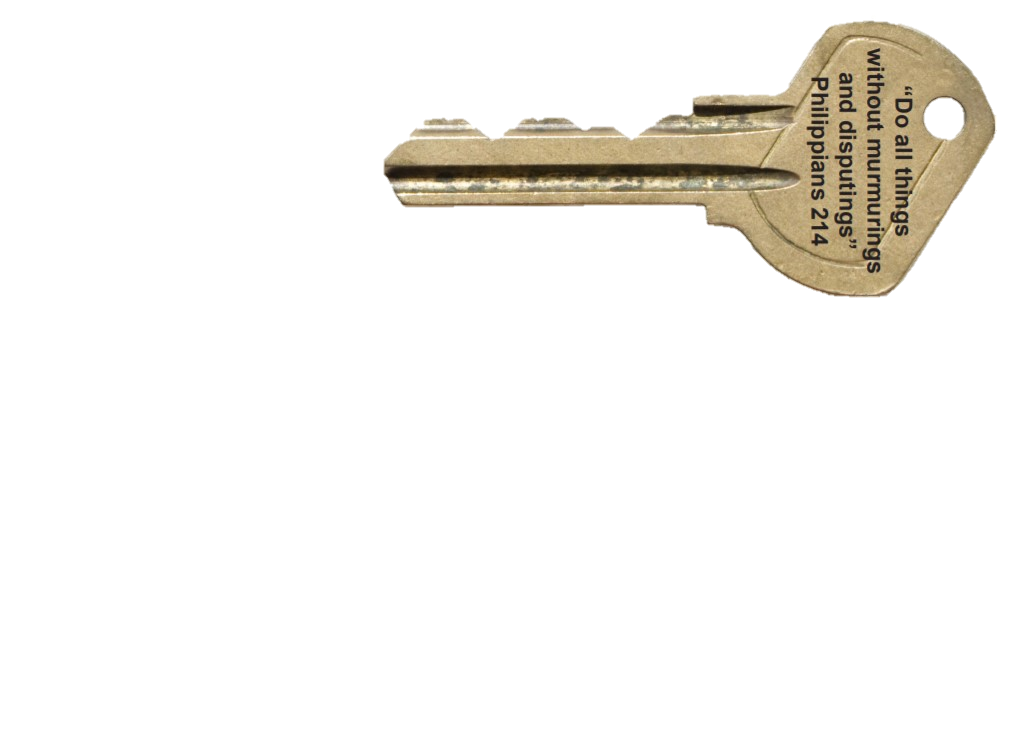